Коронавирус. Что это? Профилактика
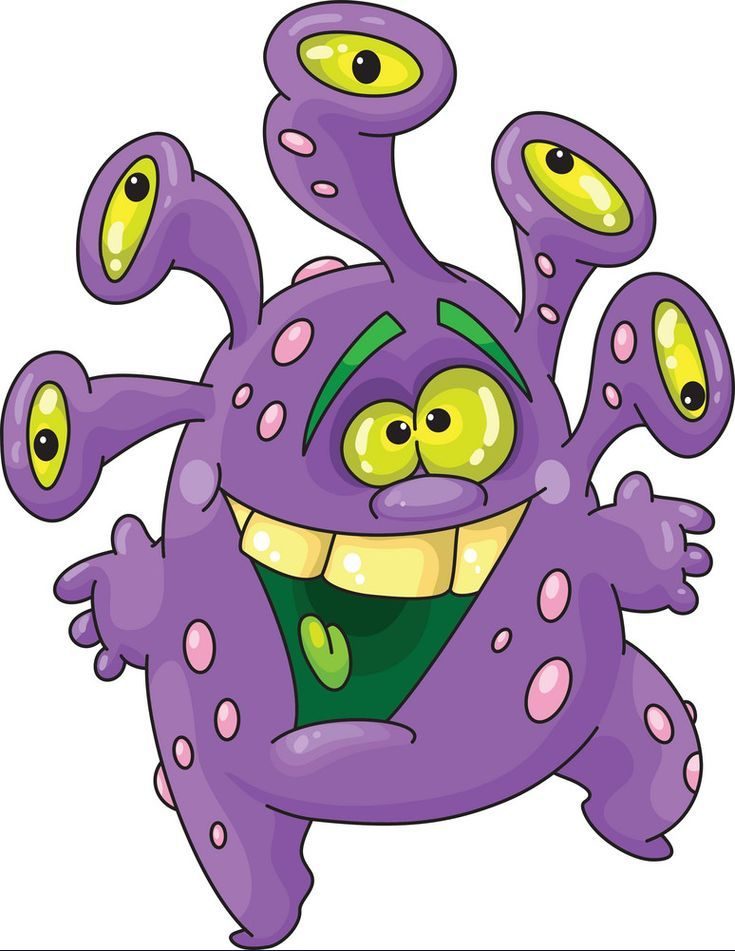 Что такое коронавирус?
Коронавирус- это большое семейство вирусов, в которое входят вирусы, способные вызвать целый ряд заболеваний у людей – от распространенной простуды до тяжелых острых распираторный заболеваний.
Симптомы и осложнения
Симптомы:


Головная боль и слабость
Насморк
Боль в горле или кашель
Мышечные боли
Возможные осложнения

Высокая температура
Одышка
Воспаление легких
Сепсис и смерть
Правила профилактики
Закрывайте нос и рот при чихании и кашле.
Антисептиками и мылом с водой обрабатывайте руки и поверхности.
Щеки, рот и нос закрывайте медицинской маской.
Избегайте людных мест и контактор с больными людьми.
Только врач может поставить диагноз – вызовите врача, если заболели.
Используйте индивидуальные средства личной гигиены.
СПАСИБО ЗА ВНИМАНИЕ!